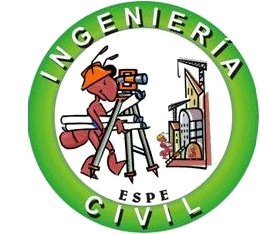 DEPARTAMENTO DE CIENCIAS DE LA TIERRA Y LA CONSTRUCCIÓN 

CARRERA DE INGENIERÍA CIVIL

TRABAJO DE TITULACIÓN PREVIO LA OBTENCIÓN DEL TÍTULO DE INGENIERO CIVIL

TEMA: “ANÁLISIS Y DISEÑO SISMORESISTENTE DEL REFORZAMIENTO ESTRUCTURAL PARA EL EDIFICIO SILVA NUÑEZ SEGÚN LA NORMA ECUATORIANA DE LA CONSTRUCCIÓN NEC-15”

AUTOR: SANTAMARIA MORALES DIANA CAROLINA
     DIRECTOR: ING. PEÑAHERRERA GALLEGOS ESTUARDO JAVIER.

SANGOLQUÍ
 2017
1. CONTIENIDO
Justificación 
Objetivos: general y específico 
Características generales y estructurales del edificio 
Presentación y análisis del modelo en actuales condiciones
Propuesta del reforzamiento para el edificio Silva Núñez 
Presentación y análisis del modelo incluido la propuesta de reforzamiento
Diseño de la propuesta de reforzamiento  
Metodología  de la propuesta de reforzamiento
Conclusiones y recomendaciones
2. JUSTIFICACIÓN
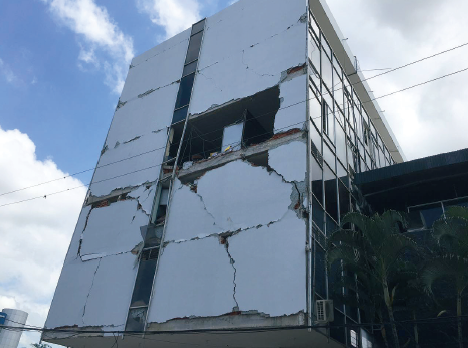 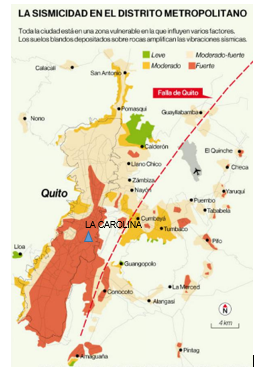 Por los efectos negativos del sismo (16 de abril 2016), hay la necesidad de concientizar al resto del país  de tener control en la construcción de edificaciones, además de prevenir que los edificios ya construidos colapsen (reforzamiento estructural)
El código de la construcción CEC- 77 propone un capitulo de peligro sísmico que en la actualidad no es suficiente
La sismicidad que existe es alta, convierte a la estructura en vulnerable   
Beneficios
	Mejora el comportamiento de 	edificio
	Prevención de perdida  de vidas y 	daños materiales
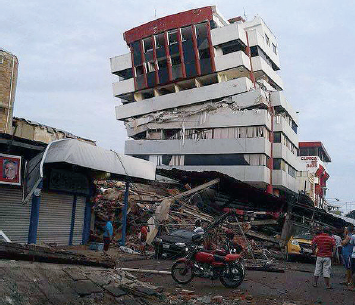 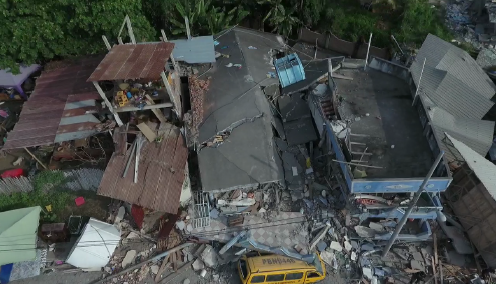 3. OBJETIVOS
Objetivo general 
Realizar el análisis sísmico y diseño de la propuesta del sistema de reforzamiento estructural que cumpla con los parámetros de  sismoresistencia actuales propuestos en la Norma Ecuatoriana de la Construcción  NEC-15.

Objetivos específicos 
Realizar  un  análisis sísmico del edificio  en  sus actuales condiciones.
Proponer una  alternativa de reforzamiento  estructural de acuerdo a la evaluación de los  resultados  obtenidos  después del análisis  sísmico. 
Plantear el modelo analítico de la estructura reforzada estructuralmente  y diseñar sus elementos con la aplicación de la  Norma Ecuatoriana de la Construcción NEC-15.
Presentar planos de detalle del reforzamiento estructural.
4. UBICACIÓN
Ciudad: Quito
 
Dirección: Naciones Unidas y Shyris esquina
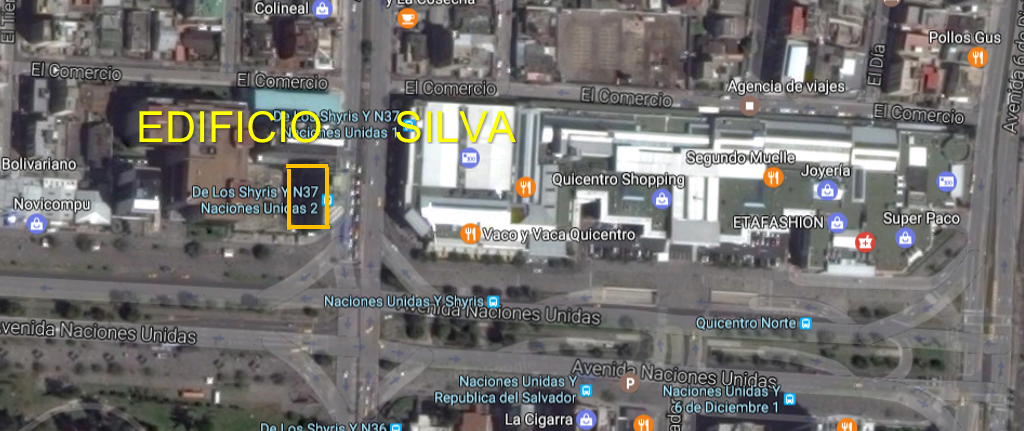 5. CARACTERISTICAS GENERALES DEL EDIFICO
6. DESCRIPCIÓN ESTRUCTURAL
Losas unidireccionales alivianadas 
Vigas descolgadas (40x50 cm) 
Columnas cuadradas, rectangulares y circulares (40x40 60x60  60x80  40x120  D= 80cm) 
Muros de sótano 
Muros de corte
Vigas de cimentación
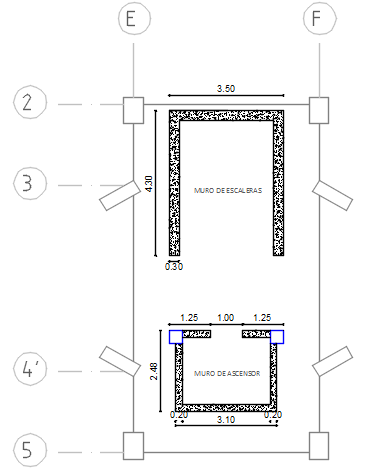 MATERIALES
Hormigón 210 Kg/cm2
Acero en varillas 4200 Kg/cm2
7. ANÁLISIS DE CARGAS
Sobrecarga
Carga viva
Carga muerta

(Programa)
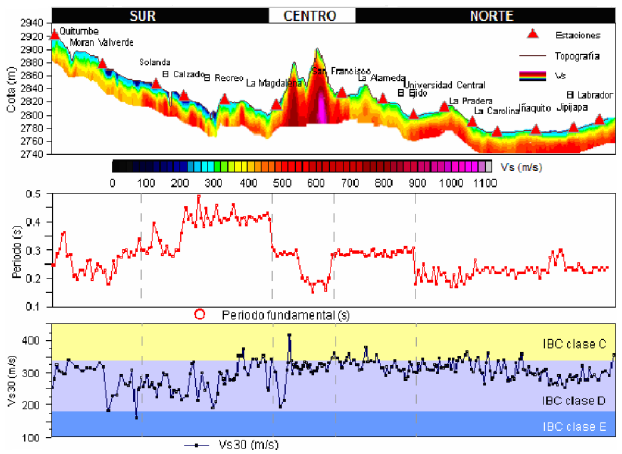 Carga sísmica
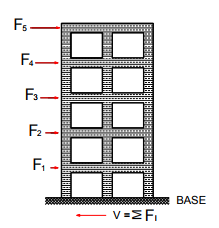 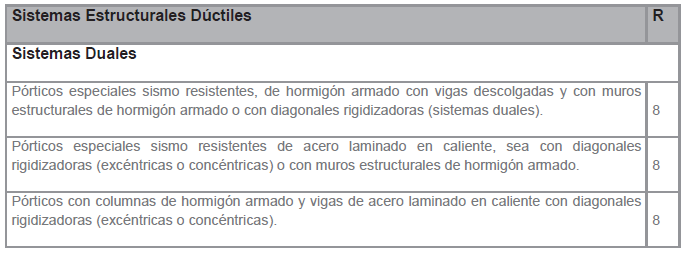 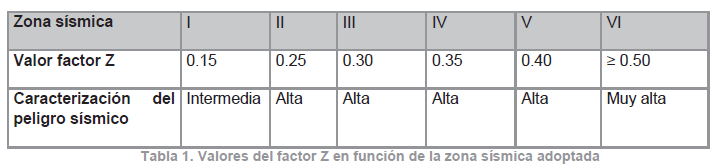 Comparación de espectros
Parámetros espectro NEC-15
Parámetros espectro Microzonificación
8. MODELO MATEMÁTICO
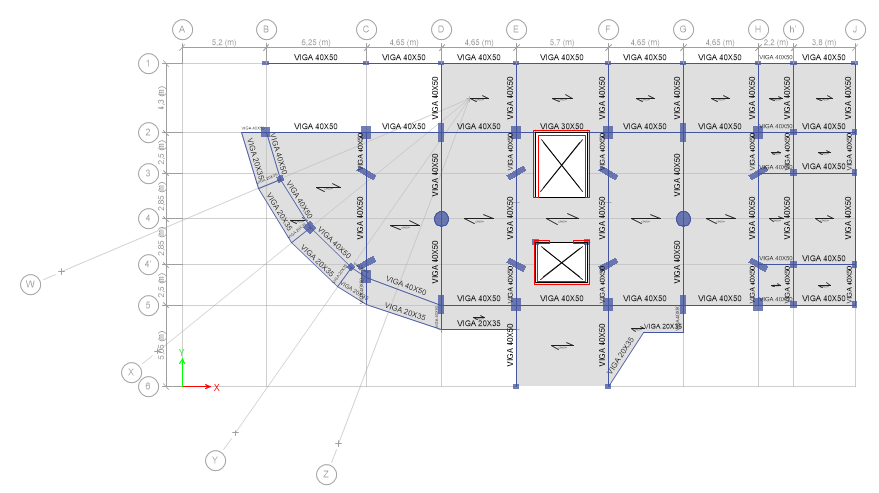 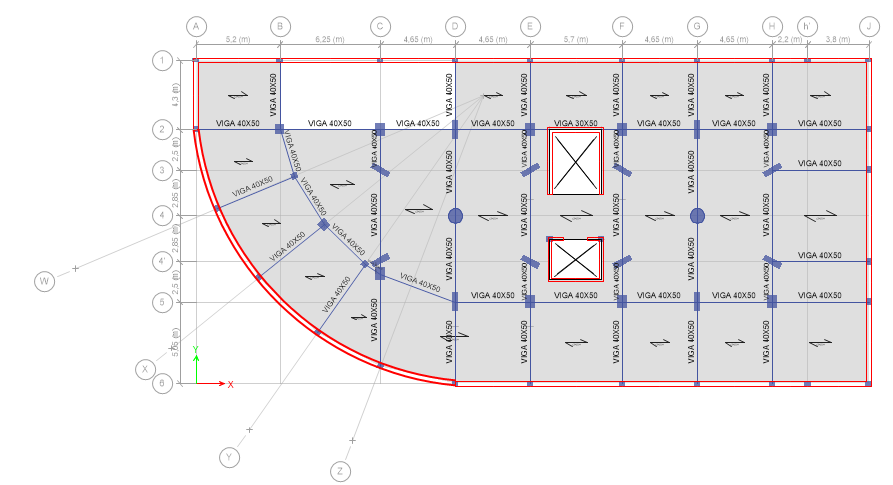 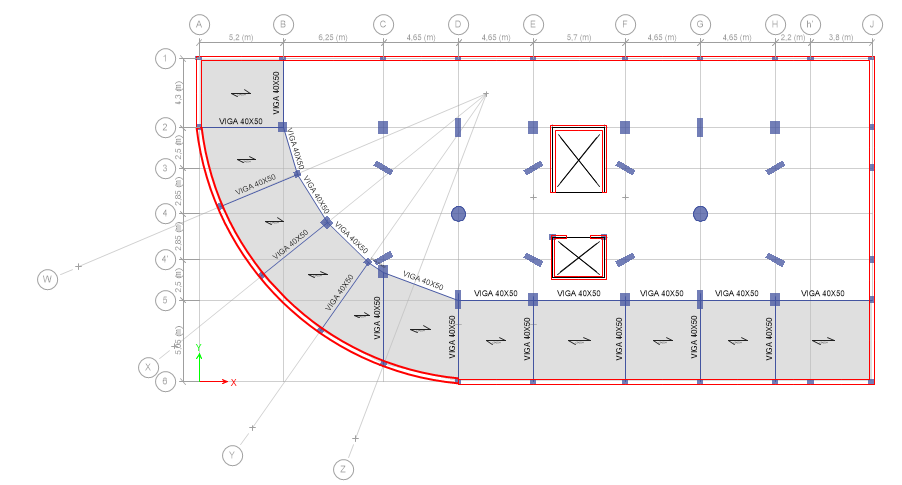 Planta nivel +0.72 m
Planta nivel 0.00 m
Planta nivel -2.88 m
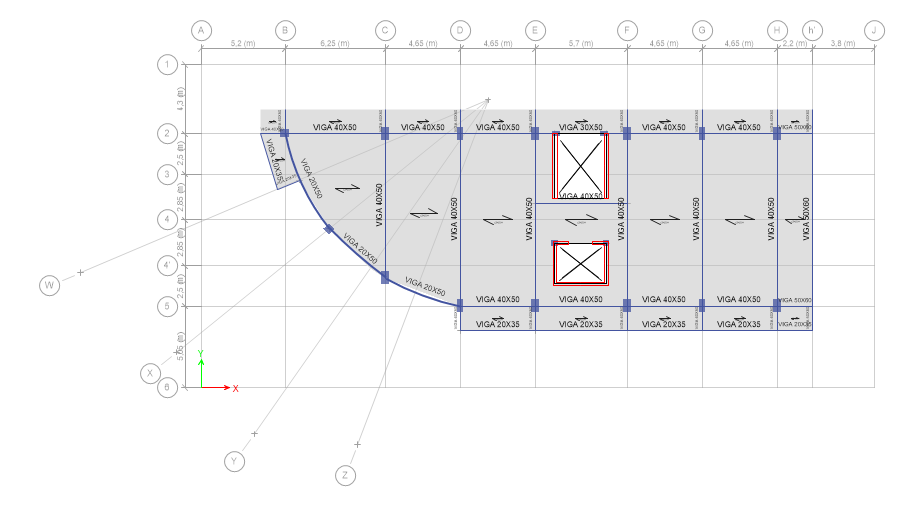 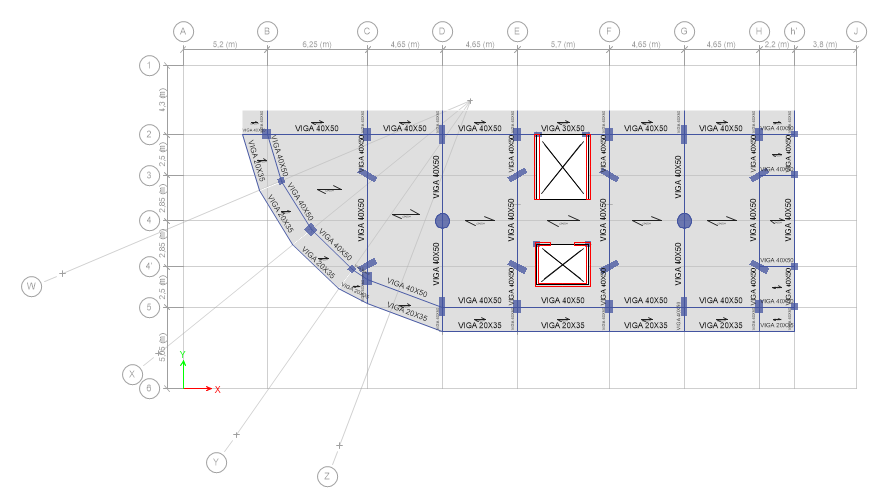 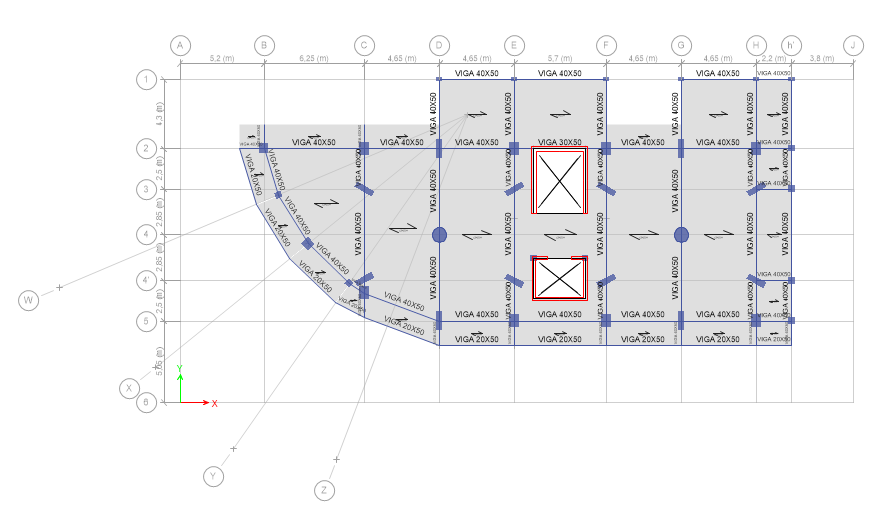 Planta tipo nivel +10.08 m a 27.36
Planta nivel +7.20 m
Planta nivel +4.32 m
9. ANÁLISIS MODAL DE LA  ESTRUCTURA EXISTENTE
Modelo del edificio
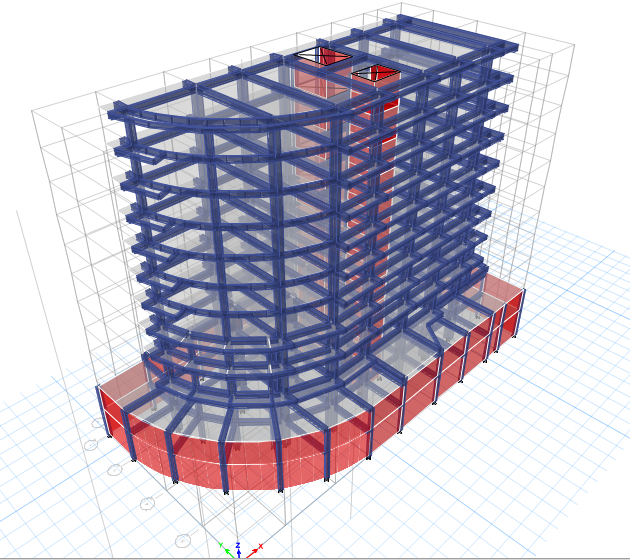 Modos de vibración
Control de derivas
Deriva máxima 

Sismo X =  5.19% > 2.00% (NO CUMPLE)
Sismo Y =  4.72% > 2.00% (NO CUMPLE)
10. INSPECCIÓN DE SERVICIABILIDAD DE ELEMENTOS  ESTRUCTURALES
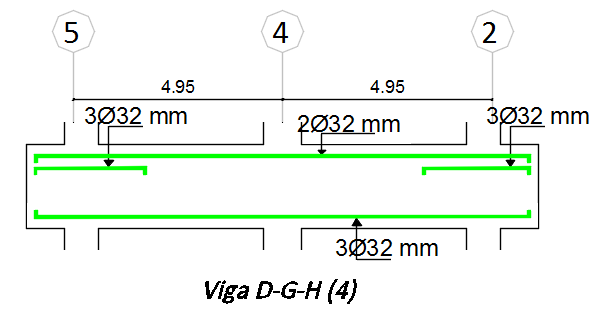 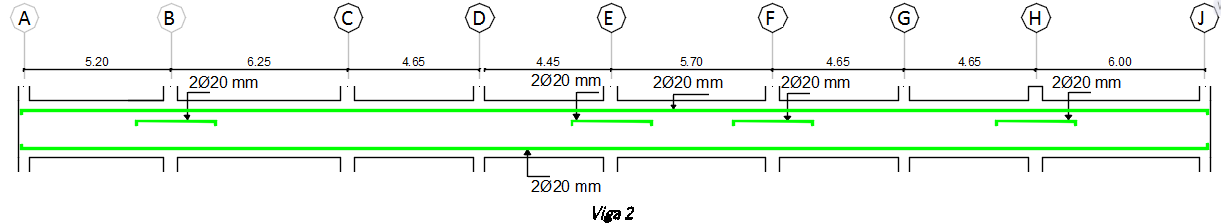 Cuantía mínima y máxima en columnas
Confinamiento en columnas
Espaciamiento 10 cm
Espaciamiento 40 cm
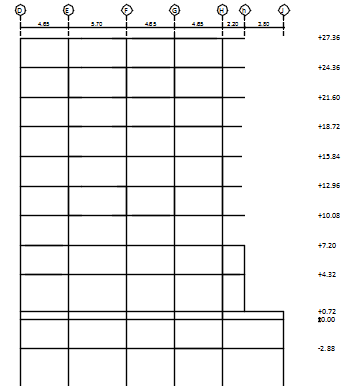 11. PROBLEMAS  EDIFICIO  SILVA NÚÑEZ
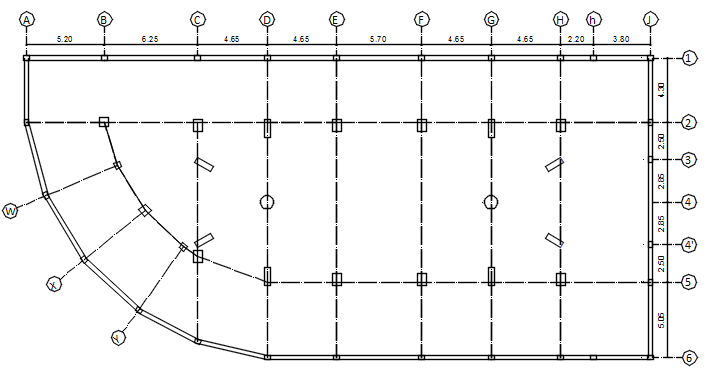 Modos de vibración 
Del análisis modal espectral la torsión es la principal respuesta dinámica del edificio ante un sismo (colapso de la estructura)
Periodo fundamental de la estructura 
El período dinámico > 30% al periodo estático. Esto afirma que el edificio no es lo suficientemente rígido. 
Control de derivas
Sobrepasa el límite establecido, es decir el 2%.Los desplazamientos del edificio son excesivamente altos.
Columna corta 
En los niveles ±0.00 y +0.72 debido a la presencia al desnivel de las losas de estas plantas 
 Continuidad de columnas y muros  
La continuidad de las columnas  C4, E3, F3, H3, C4’, E4’, F4’ y H4’;  del muro  ubicado en el eje 2 q son parte del cajón de gradas se ve interrumpido desde en nivel +10,08 metros.
Columna corta
Discontinuidad columnas
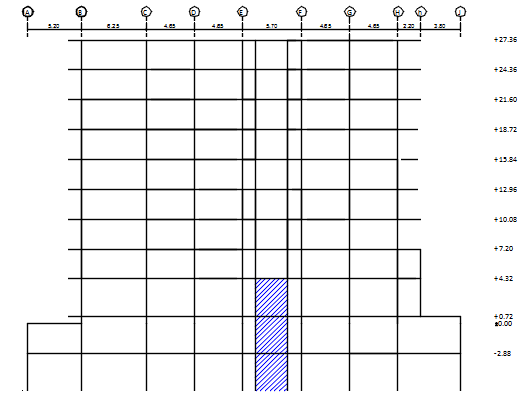 Discontinuidad muro
12. PRESENTACIÒN DE LA PROPUESTA DE REFORZAMIENTO (GLOBAL)
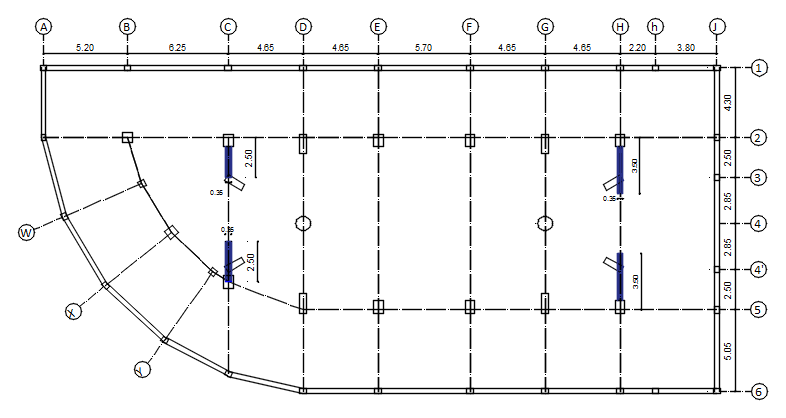 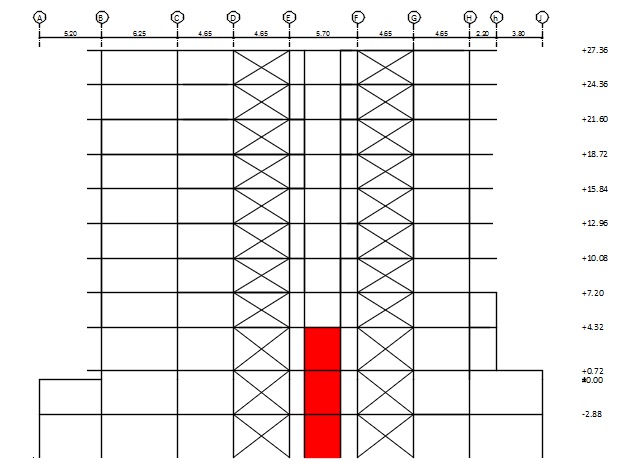 Diagonales tipo cruz en pórtico 2
Muros
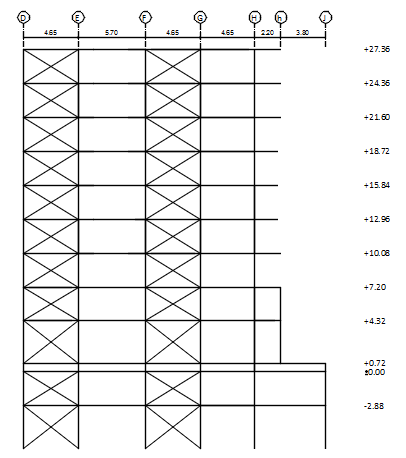 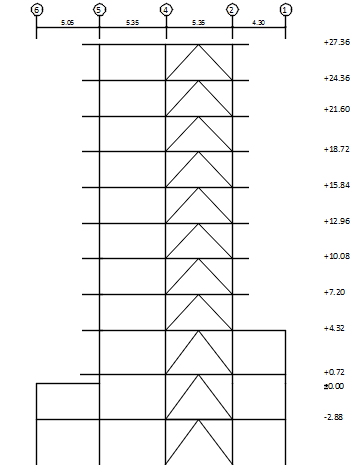 Diagonales tipo cruz en pórtico 5
Diagonales tipo Chevron en pórtico D y G
13. ANÁLISIS MODAL DE LA ESTRUCTURA REFORZADA
Modelo reforzado
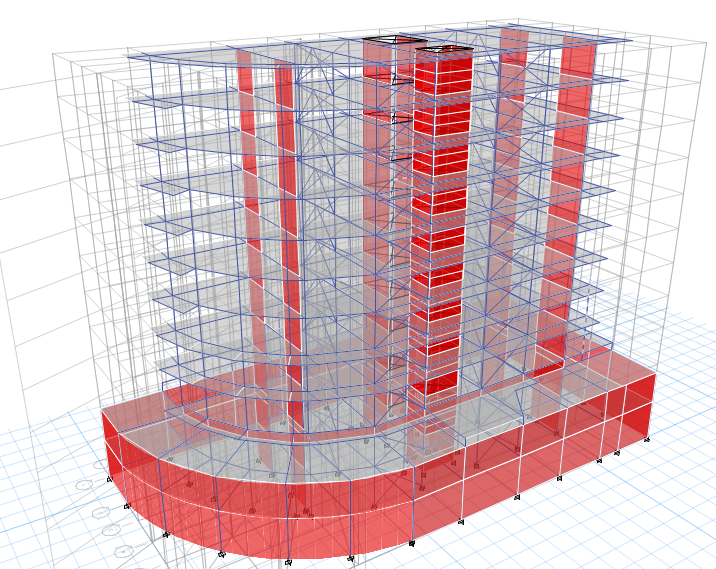 Modos de vibración
Control derivas de la estructura reforzada
Deriva máxima 

Sismo X =  1.45% vs 5.19 % Sismo Y =  1.56% vs 4.72%
< 2.00% (CUMPLE)
14. DISEÑO DE LA PROPUESTA DE REFORZAMIENTO
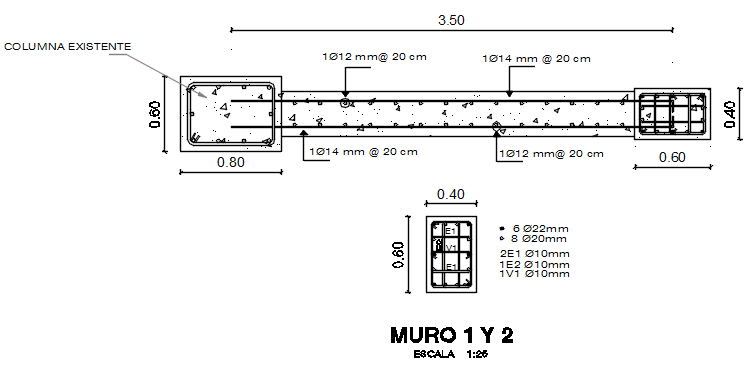 Diseño de muros

Combinaciones donde se provocan las mayores fuerzas axiales, cortante y momento  

Cortante ultimo de diseño 

Cortante máximo admisible vs. Cortante ultimo de diseño 
 
					
Diseño de la pantalla: armadura longitudinal y transversal
 


Revisión de necesidad de cabezales 

Diseño de cabezales
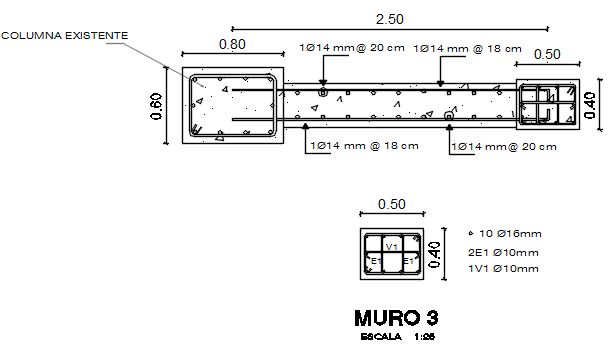 ACERO EN DIAGONALES
A 572 Gr. 50
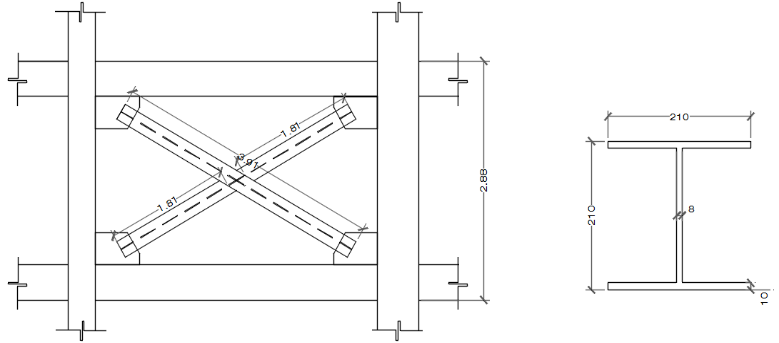 83.16 Tn Vs. 207.202 Tn
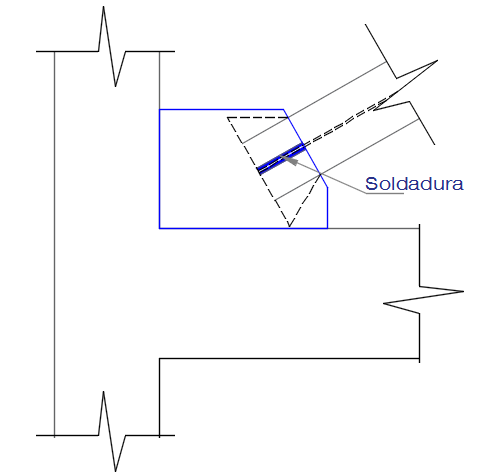 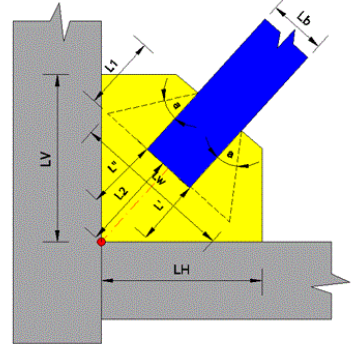 (A325)
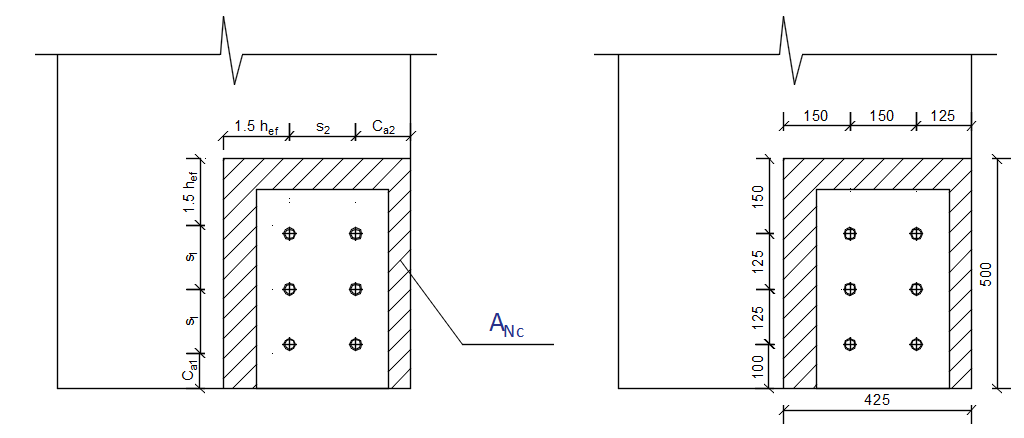 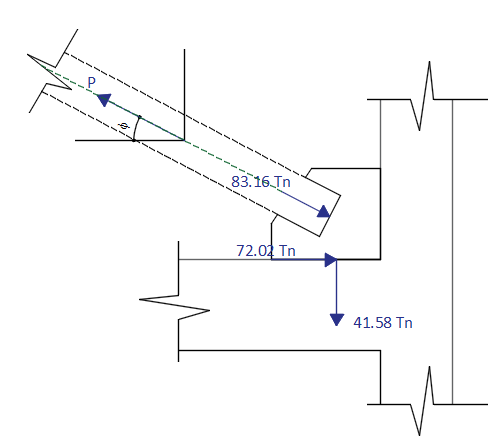 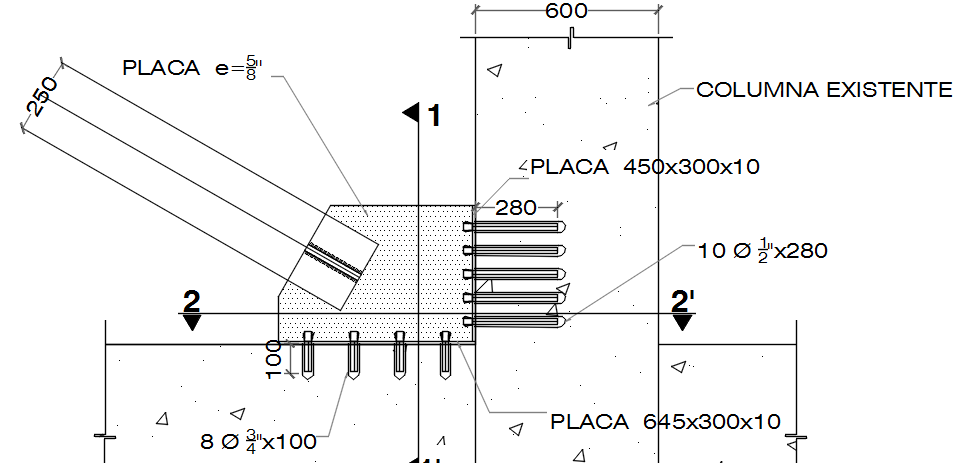 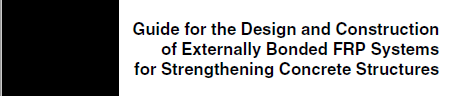 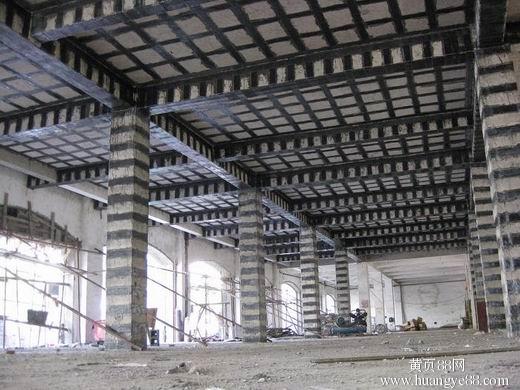 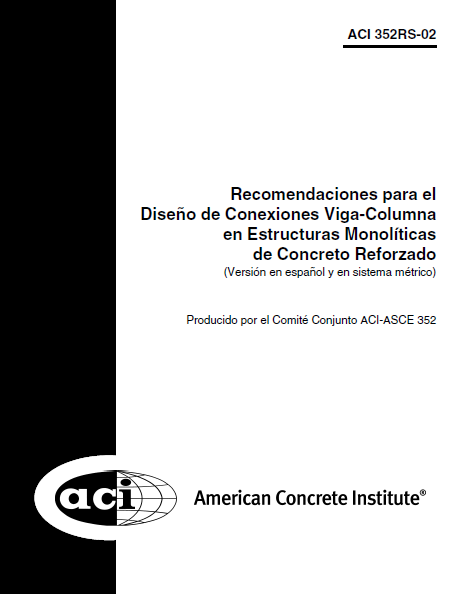 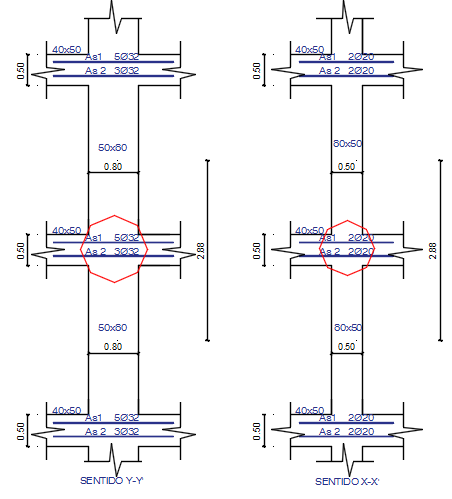 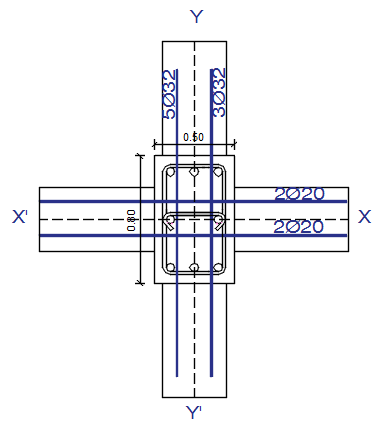 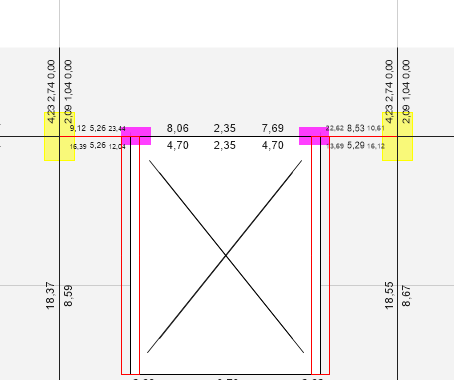 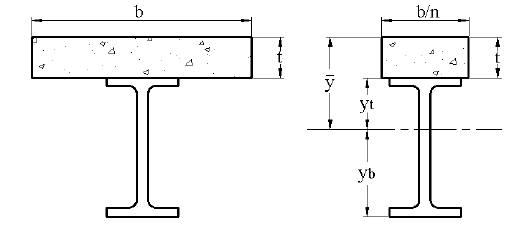 Sección transformada: consiste en convertir el concreto en una cantidad de acero, asegurando que dicha sección tenga las mismas deformaciones que las del concreto, siempre y cuando los elementos se encuentren adecuadamente unidos ente sí.
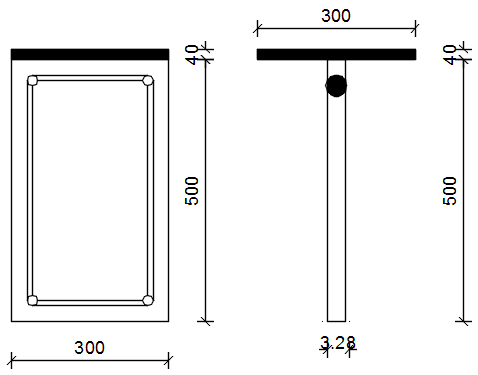 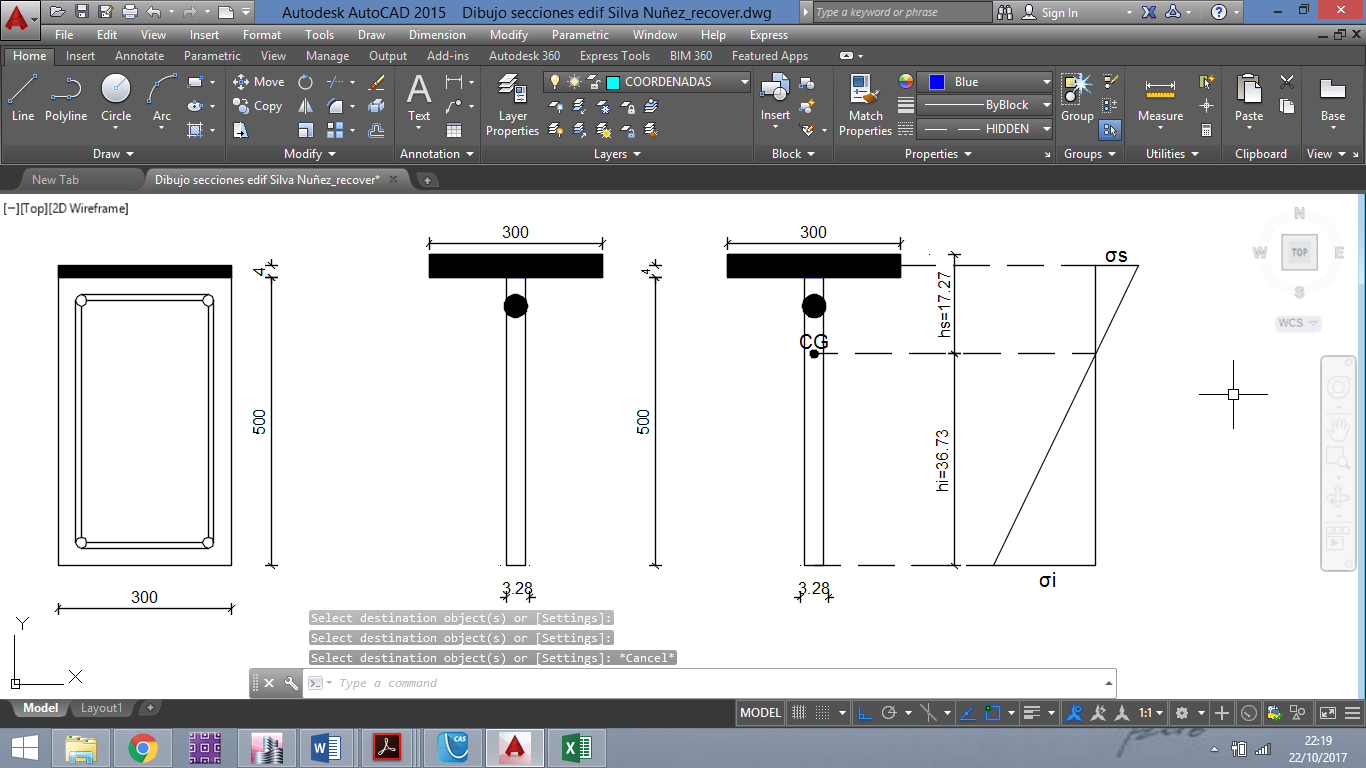 15. METODOLOGÍA PARA PROPUESTA DE REFORZAMIENTO
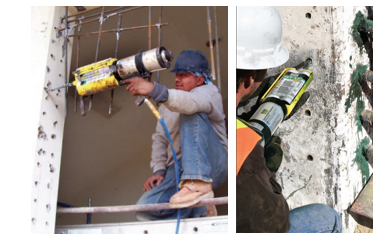 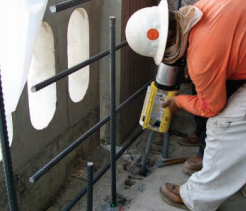 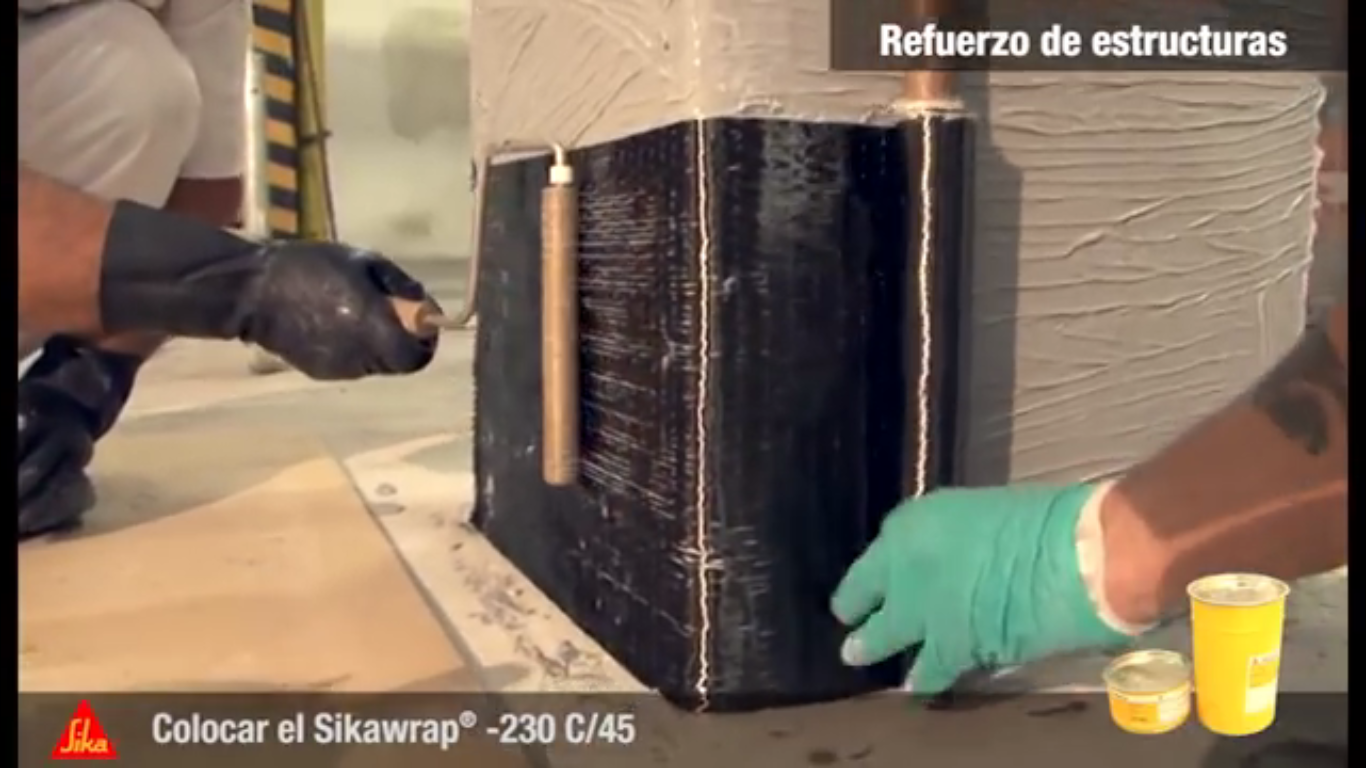 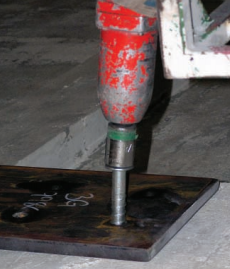 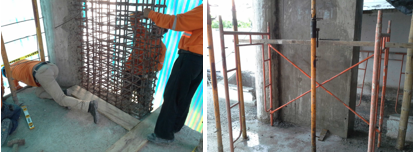 15. PLANOS DE DETALLE
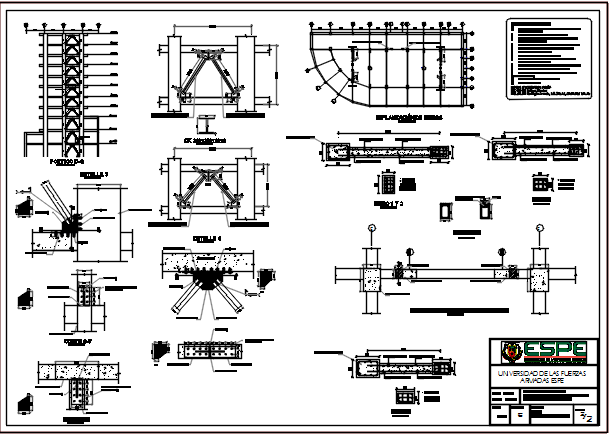 15. CONCLUCIONES Y RECOMENDACIONES
No se puede descartar la posibilidad de ocurrencia un evento sísmico en Quito. La rehabilitación del edificio salvaguardaría la integridad de quienes lo ocupan y brindaría un mejor desempeño a la estructura.
El reforzamiento que se plantea para el edificio Silva Núñez se lo hizo pensando en las factibilidades del proceso constructivo.
El edificio Silva Núñez fue construido en el año de 1993, donde el CEC-77 tenía una sección dirigía al peligro sísmico bastante desactualizado y menos riguroso a la Norma Ecuatoriana de la Construcción NEC-15. Motivo por el cual la estructura en estudio y demás contemporáneas deben ser intervenidas mediante técnicas de reforzamiento.
Se recomienda que al reforzar una estructura en el que decide introducir muros y/o diagonales, estos elementos deben ocupar vanos completos en todo lo alto de la estructura.